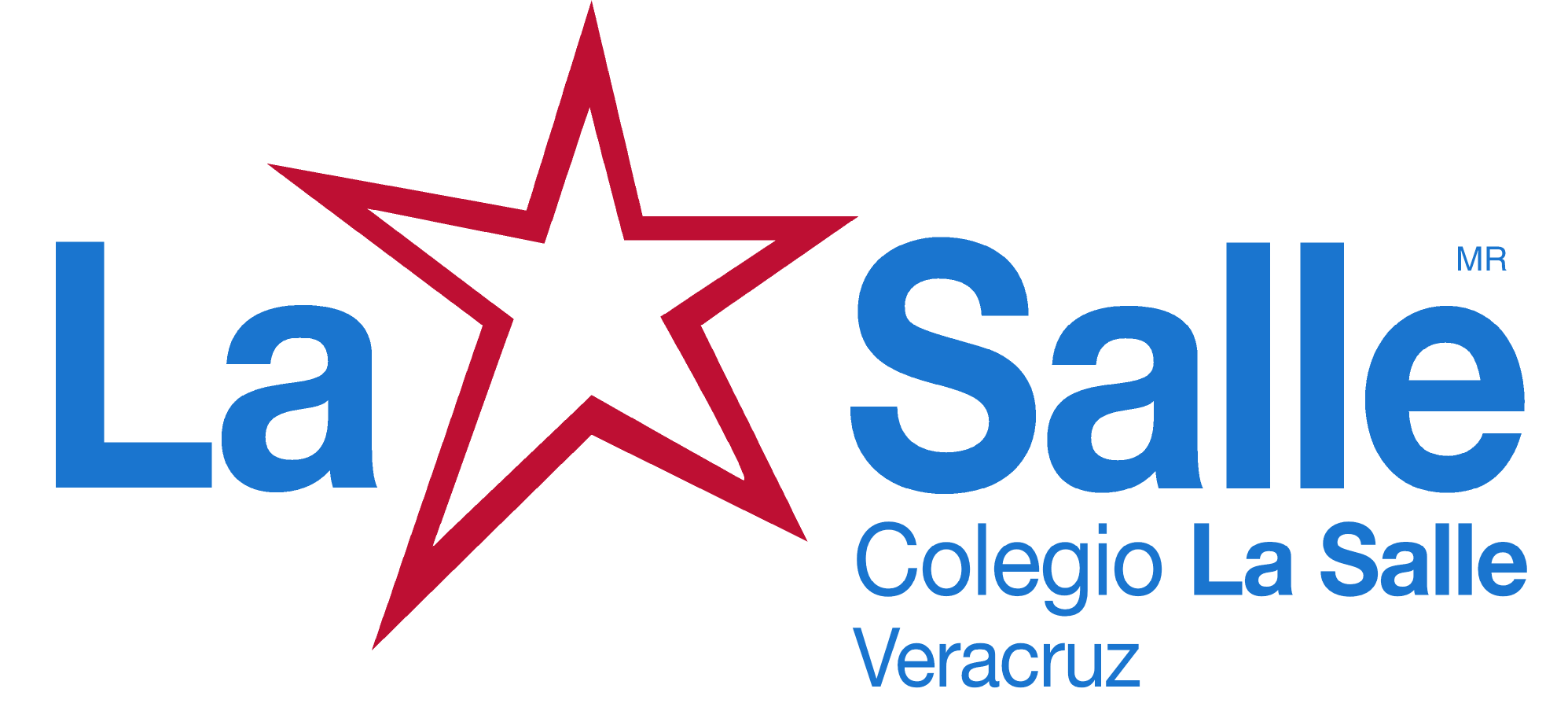 Sección Bachillerato
Zoología
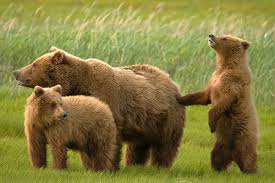 Mamíferos
César Rodrigo
Mayo 2016
Mammalia
Vertebrados amniotas homeotermos
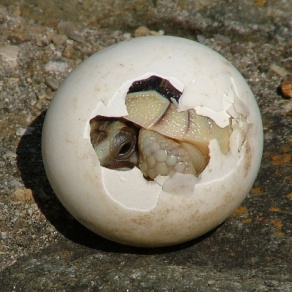 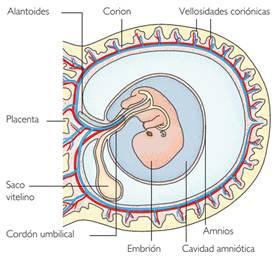 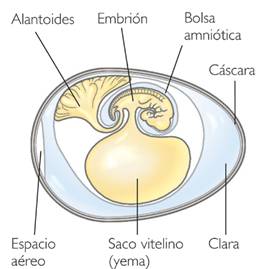 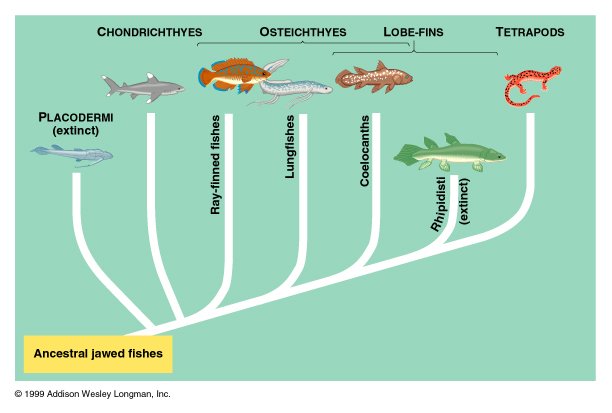 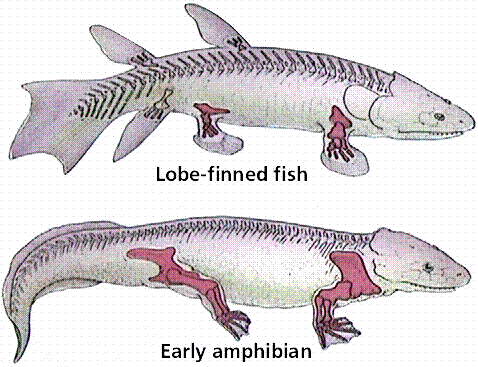 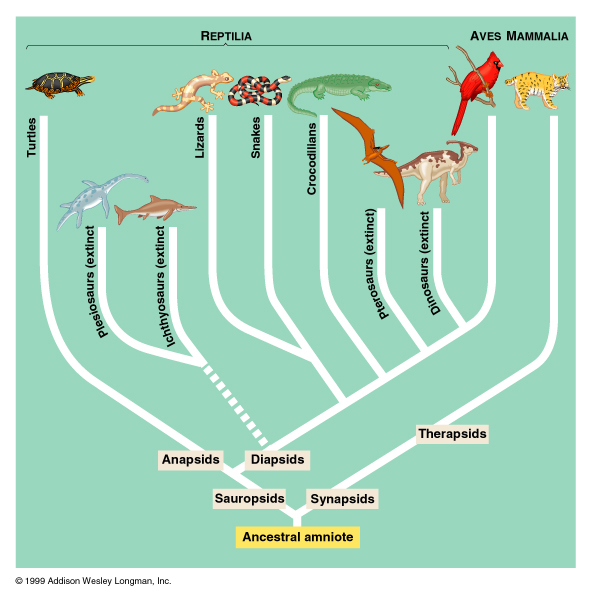 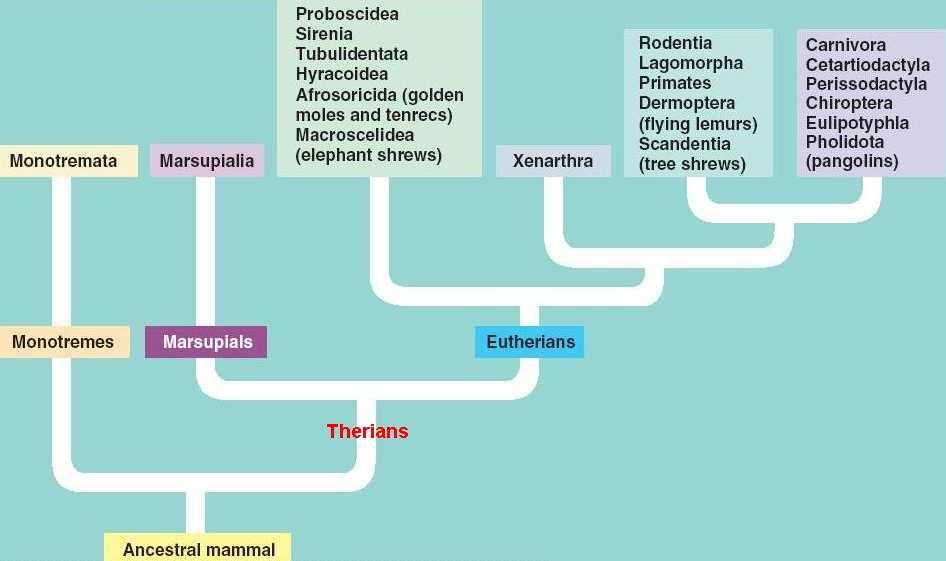 Vertebrados amniotas homeotermos
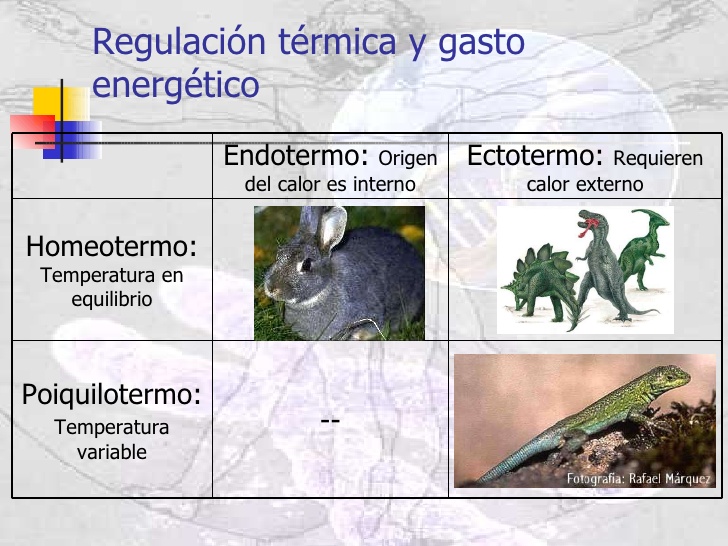 Glándulas mamarias
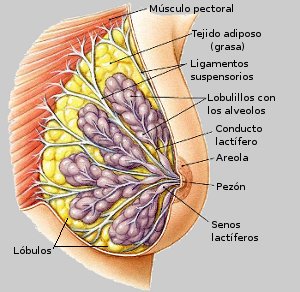 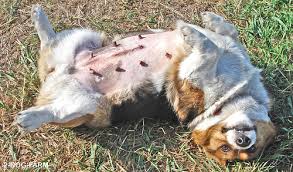 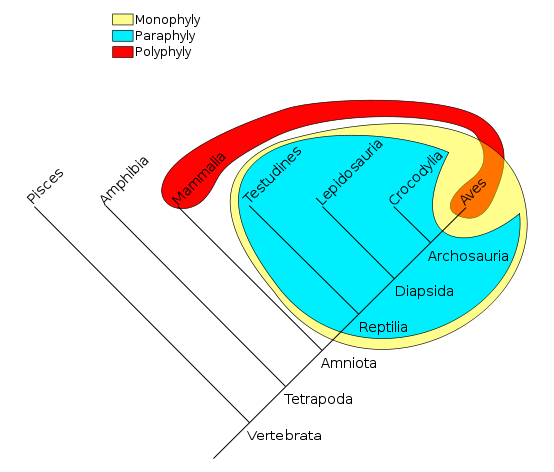 Grupo monofilético
200 millones de años
(Triásico)
Monotremas
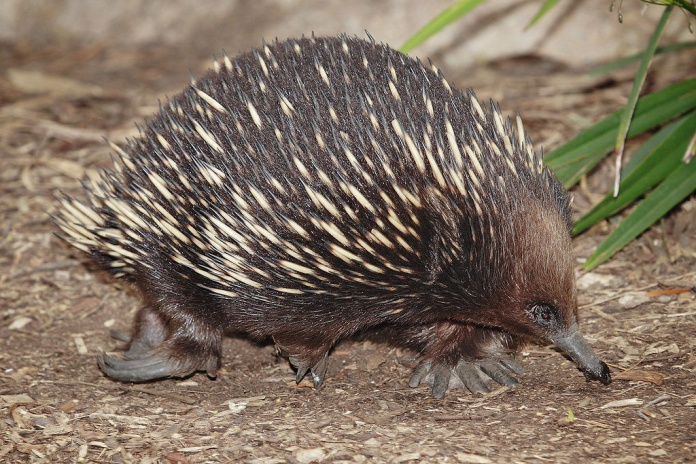 Su piel está cubierta de pelo.

Producen leche para alimentar a las crías recién nacidas, si bien, las glándulas no se disponen en mamas como en el resto de los mamíferos, sino que desembocan en dos campos mamarios situados a ambos lados del abdomen, en la base de los pelos.

Poseen diafragma.

Su corazón está dividido en cuatro cavidades, si bien la separación entre la aurícula y el ventrículo derecho es incompleta.

Son homeotermos, pero con ciertas limitaciones, oscilando su temperatura entre 28 y 32 °C, presentando ligeras variaciones durante el día en función de la temperatura ambiental.
Marsupiales
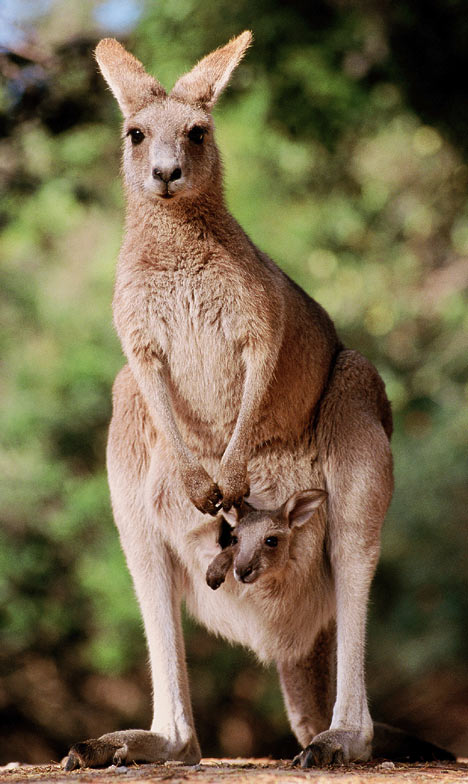 Los marsupiales (Marsupialia) es una infraclase de mamíferos terios. Se caracterizan por un corto desarrollo en el útero materno y completar gran parte del crecimiento agarrados a las glándulas mamarias del interior de la bolsa marsupial o marsupio. Existen unas 270 especies actuales, unas 70 en América y aproximadamente 200 en Australia. En algunas especies el marsupio es muy pequeño como para llevar a todas sus crías.
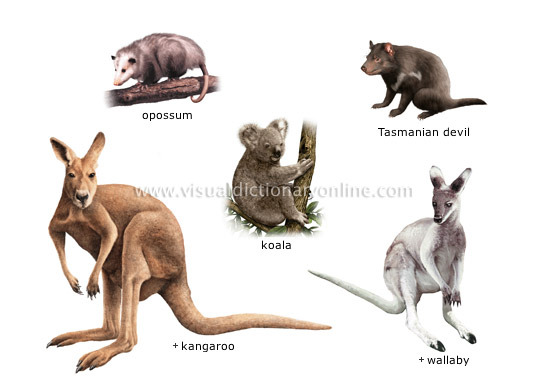 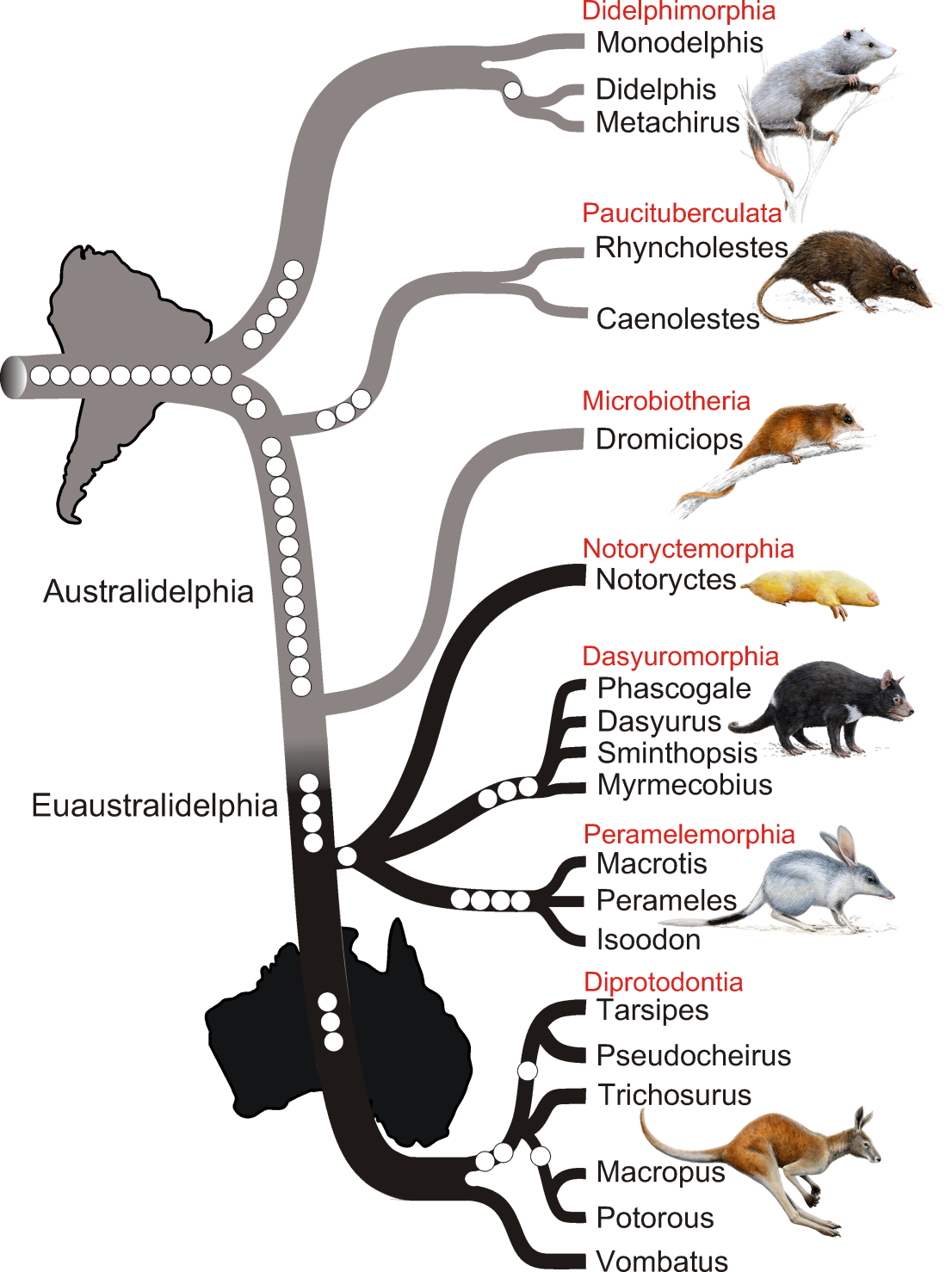 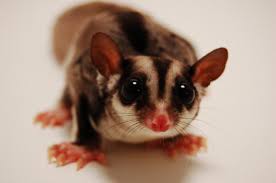 5487 especies:

5 Monotremas
272 Marsupiales
5,209 Placentarios
CARNIVORA
RODENTIA
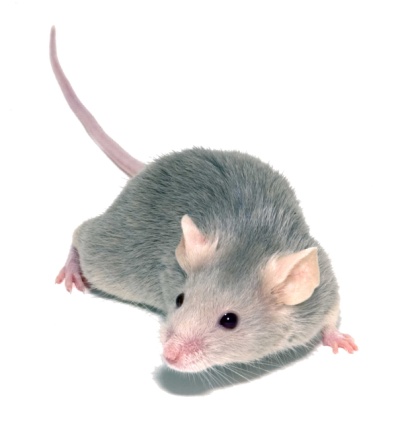 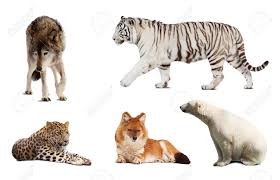 PROBOSCIDAE
URSIDAE
PRIMATE
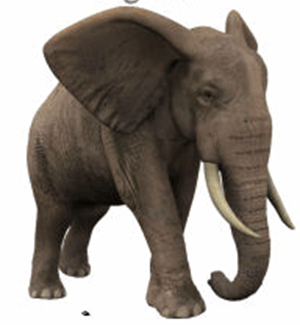 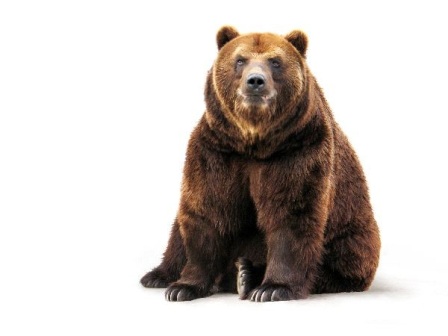 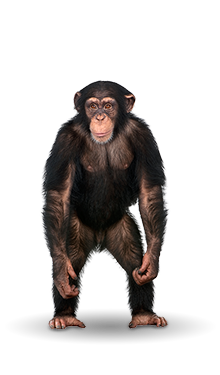 FOLIDOTA
CETACEA
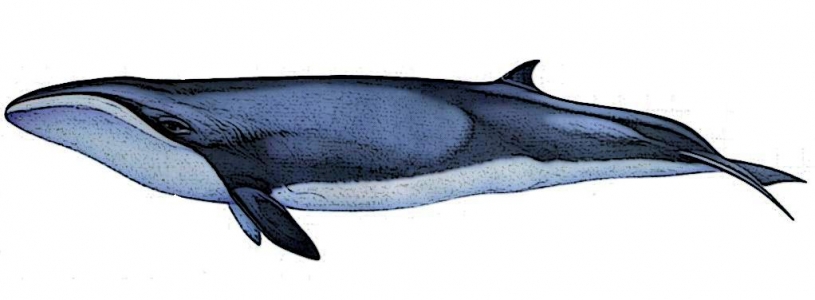 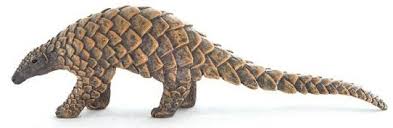 SIRENIDOS
CINGULATA
RUMIANTE
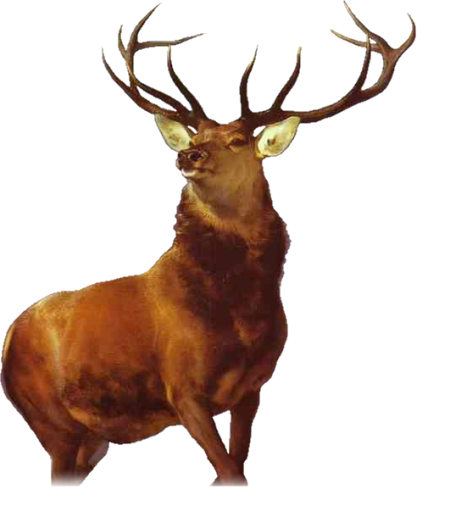 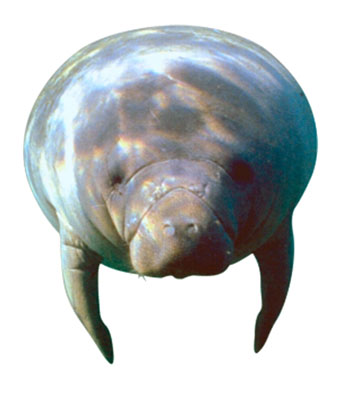 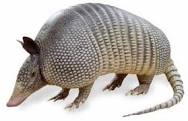 PERISODACTILO
LAGOMORFO
QUIROPTERA
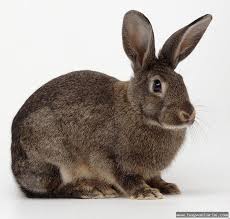 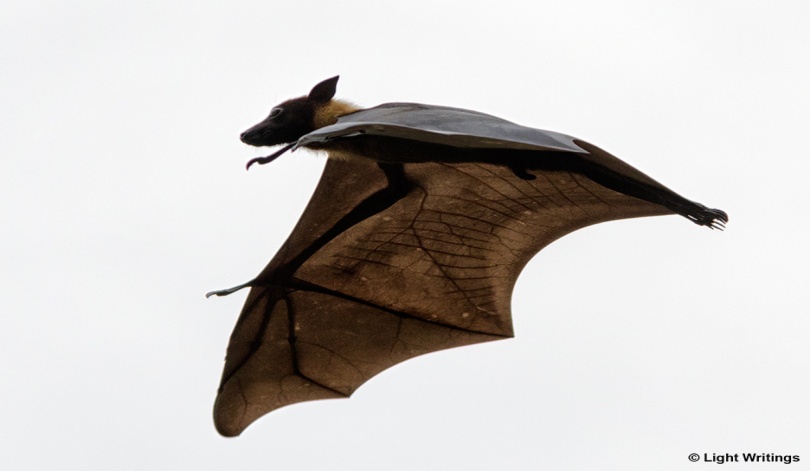 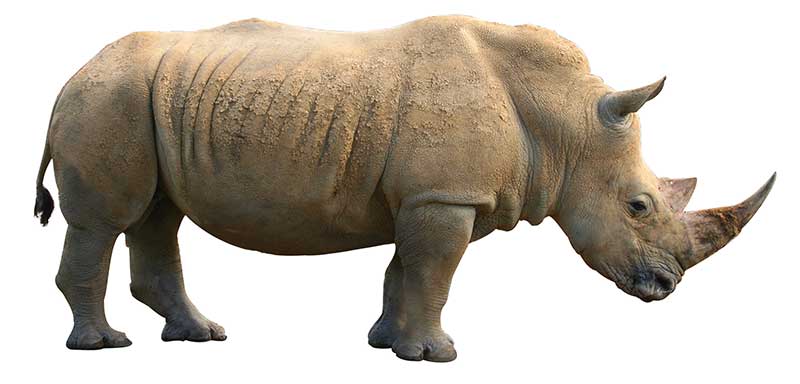 PINNIPEDA
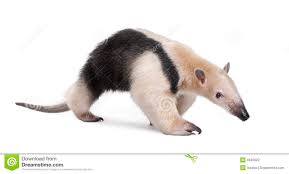 VERMILINGUA
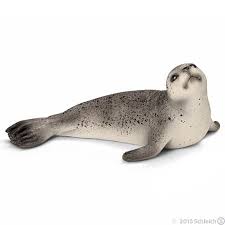 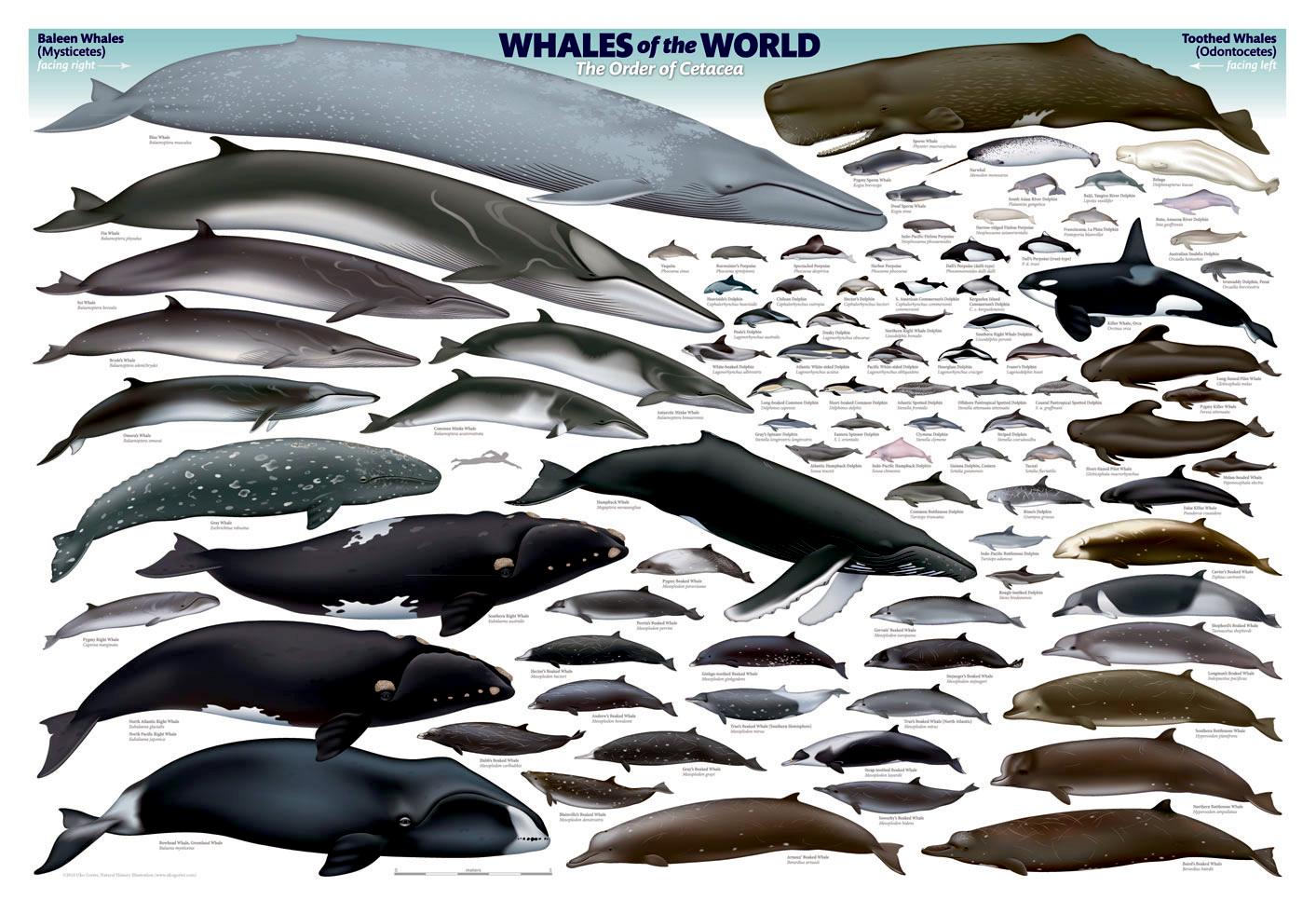